Lecture 17-18
DEV 604: Presentation Directions and Submission
Submitted To
Mohammad Faisal Akber
Assistant Professor
Department of Development Studies
Daffodil International University
Presentation Topics
Topic
The Governance of NGOs: Strengths and Problems 
Or
Contemporary Debates over NGO Activities in the Development Sector
2
Rules and Regulations
Presentation Date	: 16 October 2022
Time			:  6.30 PM to 9.30 PM

Before presenting the topic, students must upload their PowerPoint slides into BLC.
While the presentation is going on, students should be turned on to their cameras.
After presenting his/her presentation, anyone can ask questions on the presented topic.
Any Question?
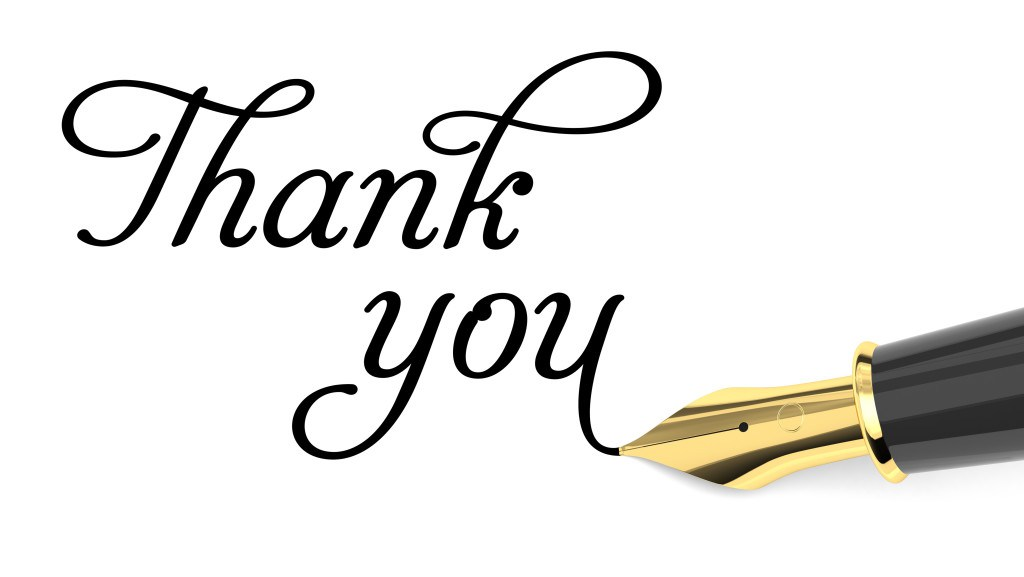 4